Разработка сервиса автоматического упрощения текстов для пациентов с афазией
Доклад подготовлен в результате проведения исследования по проекту No 24-00-033 «Экспериментальное изучение и моделирование когнитивных механизмов речевой деятельности» в рамках Программы «Научный фонд Национального исследовательского университета “Высшая школа экономики” (НИУ ВШЭ)» в 2024 г.
Колмогорова А.В. (НИУ ВШЭ), 
Марголина А.В. (НИУ ВШЭ), 
Никольская О.Н. (КрасГМУ)
Проблема
Насколько интересен текст из классической детской литературы взрослому человеку с солидным жизненным и профессиональным опытом?
Насколько текст способствует разрушению комплекса неполноценности, связанной с болезнью, у пациента?
Где логопеду взять интересные пациенту и имеющие адекватный уровень когнитивной трудности тексты?
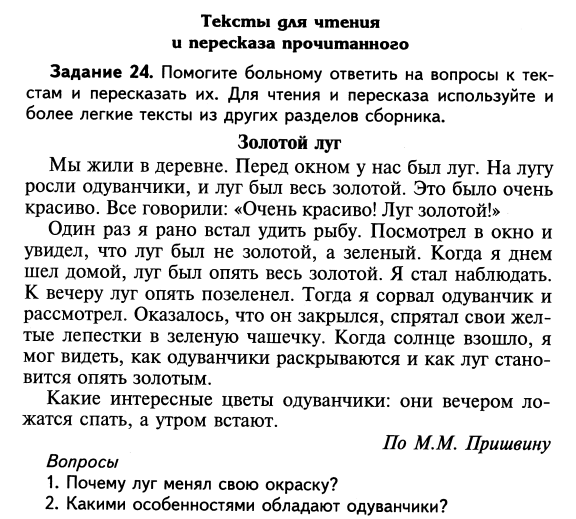 Общая цель работы:
Разработка веб-приложения на основе компьютерной модели, принимающей на вход русскоязычный письменный текст любого уровня трудности и предлагающей на выходе несколько адаптированных вариантов данного текста заданной степени трудности, соответствующей степени речевого нарушения пациента с комплексной моторной афазией (КМА)
Текущая цель работы:

Дообучение моделей для задачи таргетной симплификации и сравнение результатов
Процесс разработки
Подбор гиперпараметров
Как происходит упрощение
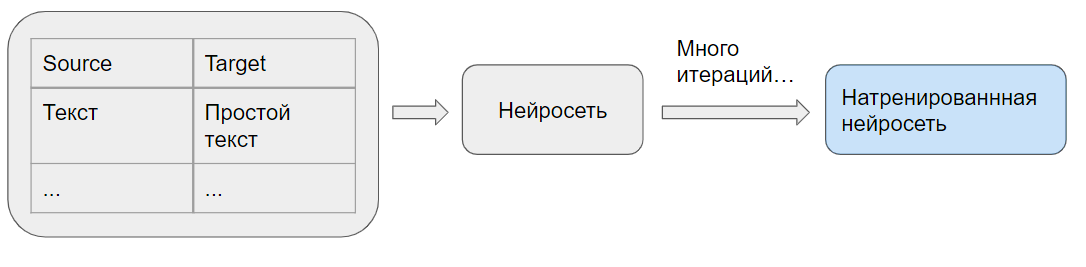 Как формировать Целевой корпус? – Собирать и размечать вручную
Этапы:
Систематизировать трудности при чтении у пациентов с КМА и рекомендации по их преодолению из специальной литературы
Сформировать первичный вариант инструкций для будущих разметчиков и обсудить с практикующими логопедами 
Скорректировать инструкции, сделать первый пулл упрощенных текстов и проверить на пациентах
Снова скорректировать инструкции
Ангажировать разметчиков, ознакомить их с инструкцией, провести разметку
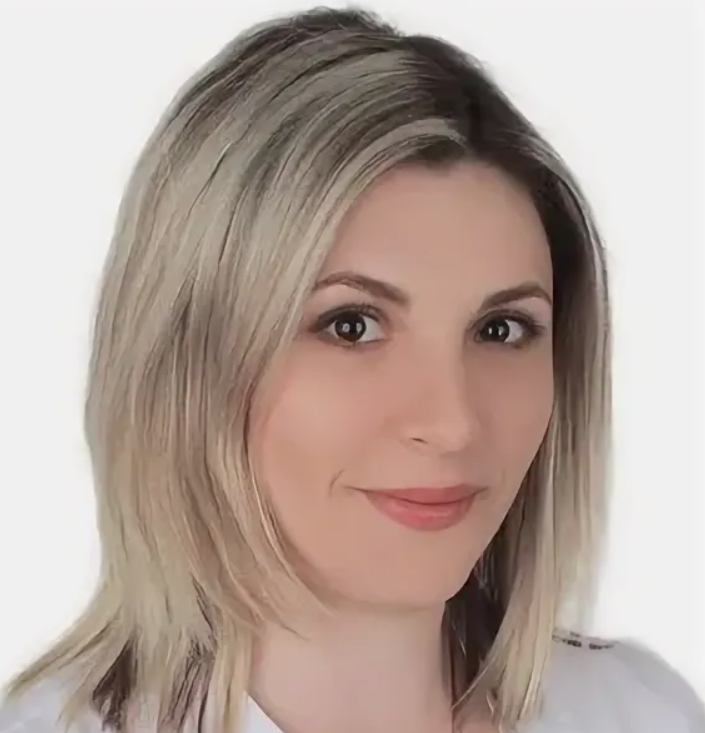 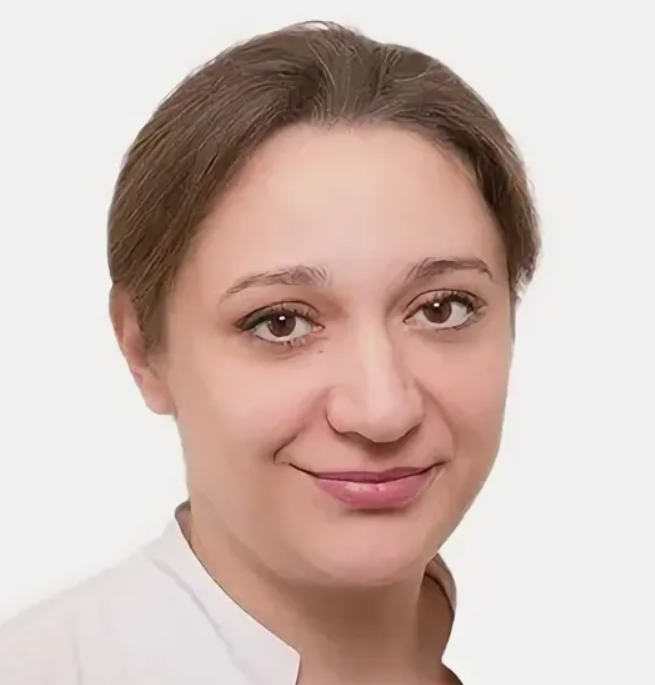 Поплюйкова Елена Петровна
Политаева Елена Александровна
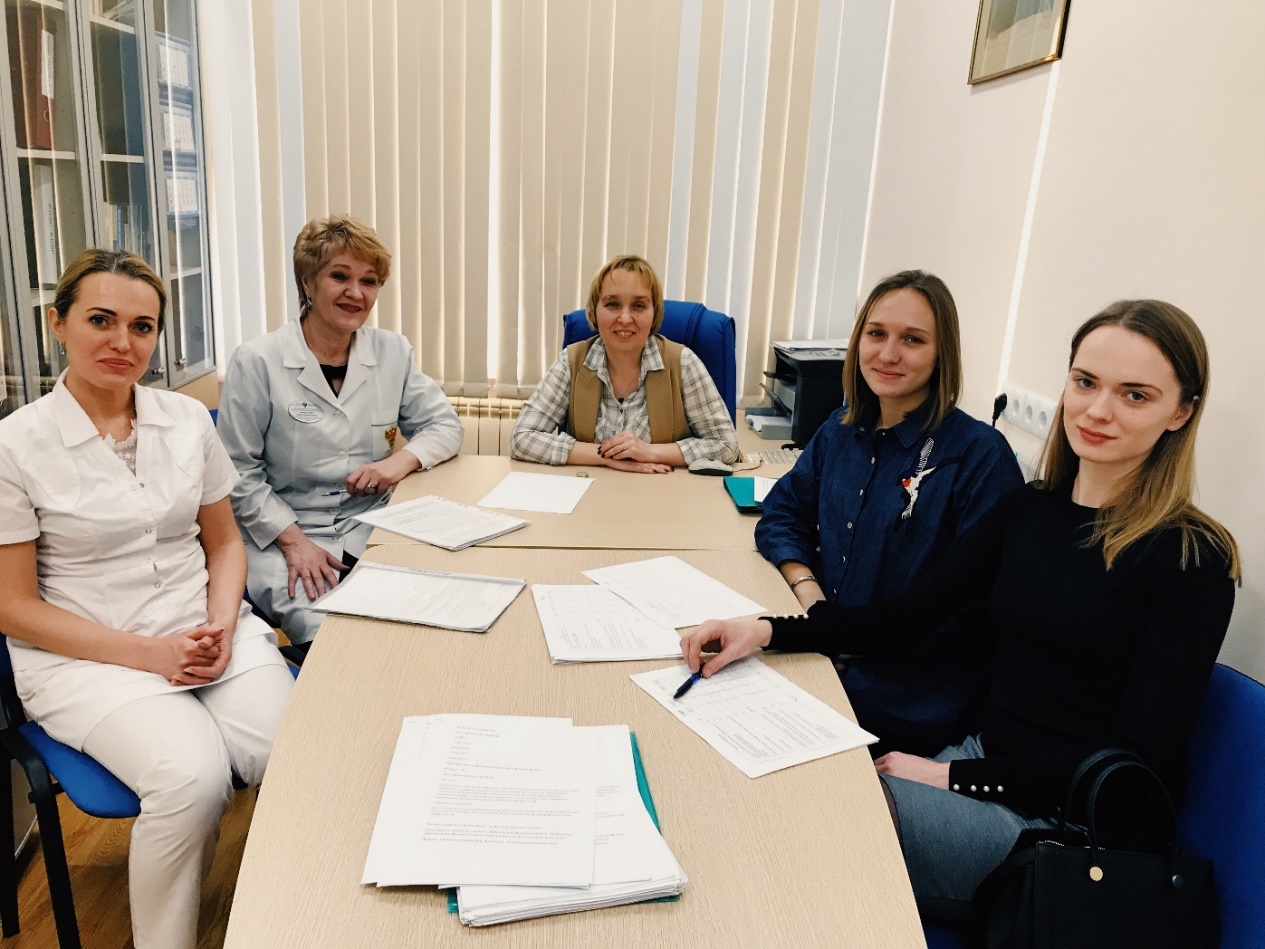 Никольская Ольга Николаевна
Целевой корпус
Итоговый вариант инструкции
1 вариант инструкции
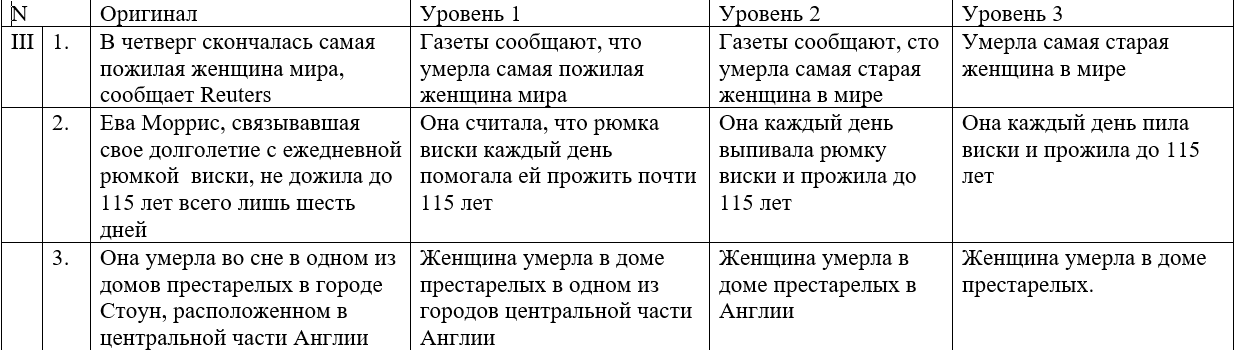 Тексты, размеченные коллегами
Критерии разметки
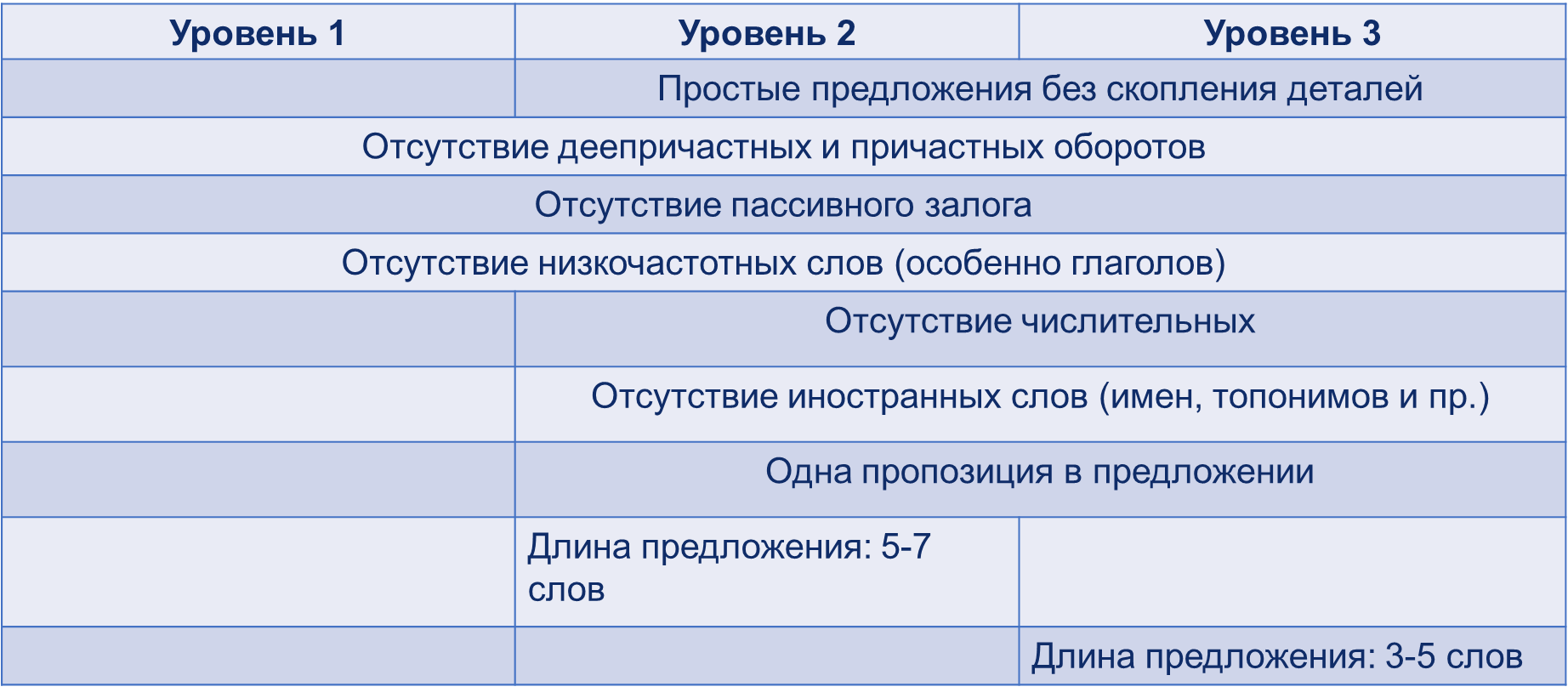 Предварительная валидация с пациентами
Предъявляем оригинальный текст для чтения (вслух? про себя?)
Задаем 1-2 вопроса на понимание. Если ответ не получен или неправильный хотя бы на 1 вопрос, переходим ко 1 уровню упрощения.
Итерация. Если ответа нет или он неправильный – переходим к следующему и т.д
Дополнительные эксперименты: пересказ пациентами предложений
Разметчики и объем Целевого корпуса
Разметчики: 8 человек, студенты 4 курса ОП «Филология»
Каждый перефразировал по 150-200 предложений, следуя инструкциям
Объем Целевого корпуса: 3006 предложений, по 1002 на уровень
Обучающий датасет
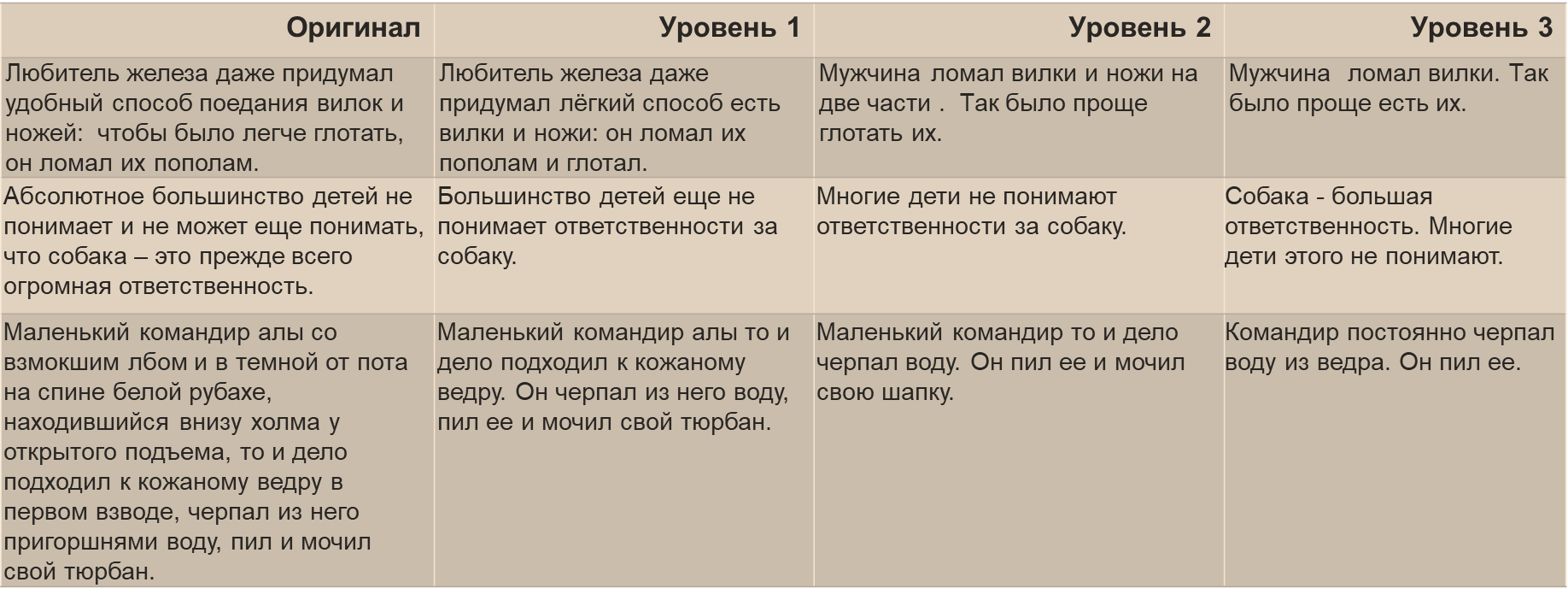 Варианты моделей
Критерии отбора дообученных моделей
Экспертная оценка – оценка сохранения смысла предложений и соблюдения критериев упрощения моделью
SARI – метрика для оценки качества работы автоматических симплификаторов, сравнивает выходные предложения с упрощениями, выполненными людьми
Сравнение работы моделей rut5-base-paraphraser и rut5-base-par-simp
Число верно упрощенных предложений                           17(10)/20			          19(12)/20
Процесс обучения модели GPT
Обучение «сырой» модели на датасетах RuAdapt и RuSimpleSentEval (8500 экземпляров)

Выбор лучшего симплификатора

Дообучение выбранного симплификатора на собранном нами датасете
Вид обучающих данных, подаваемых при обучении

‘source': [Входное предложение.<|endoftext|>'], 'level': [‘уровень<|endoftext|>'], 'output': [‘Упрощенное предложение']

Пример промпта

'source': ['После венчания не было даже легкой закуски; молодые выпили по бокалу, переоделись и поехали на вокзал.<|endoftext|>'], 'level': ['level 1<|endoftext|>'], 'output': ['
Симплифкатор на основе GPT2 (уровень 3)
Число верно упрощенных предложений: 14(7)/20		                        16(8)/20
Работа с моделью Llama 3.1
Подача на вход модели предложений с инструкцией. 
Пример инструкции для уровня 3:
"You are a text simplification assistant for the Russian language. "
"You are given a text in Russian and you need give a simple version of it in Russian. "
"Your task is to make the text as simple as possible. "
"Each sentence should contain only one idea and be no longer than five words. "
"Remove or replace foreign words (such as names, places, or brands), and avoid minor details. "
"Eliminate numbers and remove any unnecessary details. "
"Focus on using the nominative and genitive cases for nouns, and only the present or past tense for verbs. "
"Avoid passive voice and inverted word order. "
"Replace rare or low-frequency words with more common ones. "
"Where possible, replace complex phrases with common expressions, clichés, or idioms. "
"Remove any extraneous details (if it is possible to without removing original semantics of sentence) and simplify ambiguous phrases as much as possible."
"Use only Russian, English is forbidden at any cost."
"<|eot_id|><|start_header_id|>user<|end_header_id|>\n\n"
"Simplify the following text in Russian: {предложение}\n"
"<|eot_id|><|start_header_id|>assistant<|end_header_id|>\n\n"
Результаты работы модели Llama 3.1
Оценка результатов. Методика
Пациенту предлагается прочитать оригинальный и упрощенный текст вслух.
Вопросы на понимание:
Пациенту задаются вопросы по тексту.
Используются ключевые слова для подсказки при необходимости.
Оценка пересказа (для лёгкой степени):
Пациенту предлагается пересказать текст, используя опорные слова.
Рефлексия пациента:
Сравнение сложности восприятия оригинальных и упрощённых текстов.
Фиксация данных:
Аудиозапись чтения, ответов и рефлексии для последующего анализа.
Оценка результатов. Методика
Сравнение количества правильных ответов на вопросы по оригинальным и упрощённым текстам.


Шкала успешности пересказа:
1 балл — Сохранена общая семантика текста, есть значительные пропуски, замены или искажения информации.
2 балла — Сохранён основной нарратив текста, правильный порядок событий, но упущены или изменены второстепенные детали.
3 балла — Полный пересказ с точным сохранением всех ключевых элементов, событий и их последовательности.
Вывод:
Все три модели (T5, GPT2  и Llama) вполне успешно справляются с упрощением предложений по выделенным нами критериям трудности текста, что делает возможным разработку сервиса автоматического упрощения текстов для пациентов с афазией.
Перспективы:
Дообучение модели, упрощающей целые тексты;
Создание веб-приложения
Валидация веб-приложения в клинической практике
Ограничения:
Необходимость площадки для клинической валидации результатов проекта
СПАСИБО ЗА ВНИМАНИЕ!
Колмогорова А.В. (НИУ ВШЭ), akolmogorova@hse.ru
Марголина А.В. (НИУ ВШЭ), avmargolina@edu.hse.ru 
Никольская О.Н. (КрасГМУ), 196-13@mail.ru